Государственное учреждение образования
«Речицкий социально-педагогический центр»
ОТВЕТСТВЕННОСТЬ ЗАМЕЩАЮЩИХ РОДИТЕЛЕЙ  ЗА ВОСПИТАНИЕ ДЕТЕЙ
Радченко Галина Владимировна, 
заведующий отделом поддержки семей, принявших на воспитание детей-сирот, детей, оставшихся без попечения родителей
Статья 32 Конституции Республики  Беларусь
Родители или лица, их заменяющие, имеют право и обязаны воспитывать детей, заботиться об их здоровье, развитии и обучении. Ребенок не должен подвергаться жестокому обращению или унижению, привлекаться к работам, которые могут нанести вред его физическому, умственному или нравственному развитию.
Статья 17  Закона Республики Беларусь «О правах ребёнка»
Родители, опекуны, попечители должны создавать необходимые условия для полноценного развития, воспитания, образования, укрепления здоровья ребенка и подготовки его к самостоятельной жизни в семье и обществе.
Статья 67 Кодекса Республики Беларусь о браке и семье
Родители, опекуны, попечители несут ответственность за ненадлежащее воспитание и содержание детей в соответствии с законодательством Республики Беларусь.
Под социально опасным положением понимается обстановка, при которой:
не удовлетворяются основные жизненные потребности ребенка; 
ребенок вследствие отсутствия надзора за его поведением и образом жизни совершает деяния, содержащие признаки административного правонарушения либо преступления;
лица, принимающие участие в воспитании и содержании ребенка, ведут аморальный образ жизни, что оказывает вредное воздействие на ребенка, злоупотребляют своими правами и (или) жестоко обращаются с ним либо иным образом ненадлежаще выполняют обязанности по воспитанию и содержанию ребенка, в связи с чем имеет место опасность для его жизни или здоровья.
Статья 17.13 Кодекса Республики Беларусь об административных правонарушениях
Неисполнение родителями или лицами, их заменяющими, обязанностей по сопровождению несовершеннолетнего в возрасте до шестнадцати лет либо по обеспечению его сопровождения совершеннолетним лицом в период с двадцати трех до шести часов вне жилища –
      влечет предупреждение или наложение штрафа в размере до двух базовых величин.

 То же деяние, совершенное повторно в течение одного года после наложения административного взыскания за такое же нарушение, –
      влечет наложение штрафа в размере от двух до пяти базовых величин.
Статья 17 Закона Республики Беларусь «О правах ребенка»
В случаях, установленных законодательными актами Республики Беларусь, родители, опекуны, попечители несут ответственность за нарушение детьми законодательства Республики Беларусь.
Статья 9.4 Кодекса Республики Беларусь об административных правонарушениях.
Невыполнение родителями или лицами, их заменяющими, обязанностей по воспитанию детей, повлекшее совершение несовершеннолетним деяния, содержащего признаки административного правонарушения либо преступления, но не достигшим ко времени совершения такого деяния возраста, с которого наступает административная или уголовная ответственность за совершенное деяние, –
    влечет предупреждение или наложение штрафа в размере до десяти базовых величин.
То же деяние, совершенное повторно в течение одного года после наложения административного взыскания за такое же нарушение, –
    влечет наложение штрафа в размере от десяти до двадцати базовых величин.
Статья 942 Гражданского кодекса Республики Беларусь
За вред, причинённый несовершеннолетним, не достигшим 14 лет (малолетним), отвечают его родители, усыновители или опекун, если не докажут, что вред возник не по их вине.
Статья 943 Гражданского кодекса Республики Беларусь
Материальный или моральный  вред, причиненный действиями несовершеннолетнего лица в возрасте от 14 до 18 лет, подлежит возмещению непосредственным причинителем вреда.
Законные представители этого лица, несут ответственность в том случае, если у несовершеннолетнего нет достаточного заработка или имущества для возмещения вреда.
Статья 159 Уголовного кодекса Республики Беларусь
За заведомое оставление без помощи лица, находящегося в опасном для жизни и здоровья состоянии и лишенного возможности принять меры к самосохранению по малолетству, старости, заболеванию или вследствие своей беспомощности, в случаях, если виновный имел возможность оказать потерпевшему помощь и был обязан о нем заботиться, – предусмотрена уголовная ответственность в виде ареста или ограничения свободы на срок до двух лет.
В случае заведомого оставления в опасности, совершенное лицом, которое само по неосторожности или с косвенным умыслом поставило потерпевшего в опасное для жизни или здоровья состояние, – наступает уголовная ответственность  в виде  ареста на срок до шести месяцев или лишения свободы на срок до трех лет.
Статья 165 Уголовного кодекса Республики Беларусь
Ненадлежащее исполнение обязанностей по обеспечению безопасности жизни и здоровья малолетнего лицом, на которое такие обязанности возложены по службе, либо лицом, выполняющим эти обязанности по специальному поручению или добровольно принявшим на себя такие обязанности, повлекшее причинение малолетнему по неосторожности менее тяжкого телесного повреждения, при отсутствии признаков должностного преступления 
   – наказывается штрафом, или лишением права занимать определенные должности или заниматься определенной деятельностью со штрафом, или исправительными работами на срок до двух лет, или ограничением свободы на срок до трех лет.
Статья 165 Уголовного кодекса Республики Беларусь
То же деяние, повлекшее по неосторожности смерть малолетнего либо причинение тяжкого телесного повреждения, – 
  наказывается ограничением свободы на срок до четырех лет или лишением свободы на тот же срок со штрафом и с лишением права занимать определенные должности или заниматься определенной деятельностью или без лишения.
Статья 173 Уголовного кодекса Республики Беларусь
Вовлечение лицом, достигшим восемнадцатилетнего возраста, заведомо несовершеннолетнего в систематическое употребление спиртных напитков, либо в систематическое немедицинское употребление сильнодействующих или других одурманивающих веществ, либо в бродяжничество или попрошайничество
    – наказывается арестом или лишением свободы на срок до трех лет.
2. То же действие, совершенное с применением насилия или с угрозой его применения либо совершенное родителем, педагогическим работником или иным лицом, на которое возложены обязанности по воспитанию несовершеннолетнего, 
    – наказывается лишением свободы на срок от одного года до пяти лет с лишением права занимать определенные должности или заниматься определенной деятельностью или без лишения.
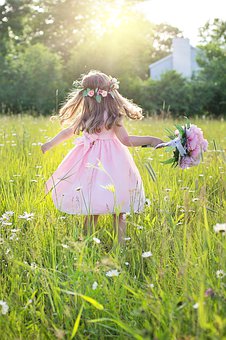 Благополучие ваших детей зависит от вашей активной жизненной позиции, желания создать для ребенка безопасную среду, воспитать его достойным гражданином нашей страны.
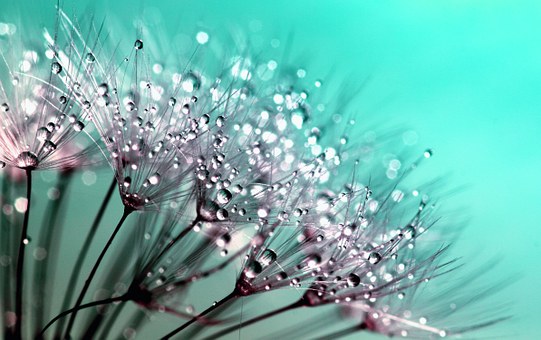 СПАСИБО 
ЗА 
ВНИМАНИЕ